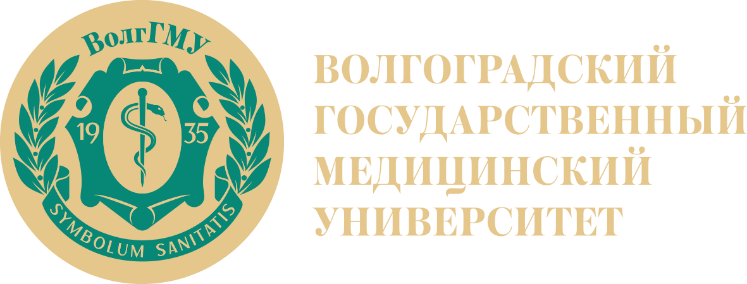 Кафедра биологии
 
Лекционный курс по дисциплине «Зоология»
для специалитета по специальности
06.03.01 Биология
 (профиль) Биохимия

Лекция № 1
Позвоночные (Vertebrata) или Черепные (Craniata). Челюстные (Gnathostomata). Хрящевые рыбы (Chondrichthyes) . Общая характеристика. 
Систематика Хрящевых рыб.
Постнова Маргарита Викторовна 
e-mail:margarita.postnova@volgmed.ru
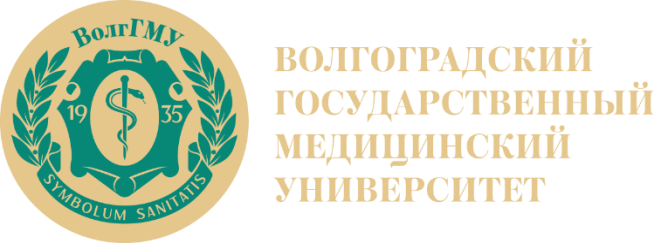 ПЛАН
Характерные признаки  челюстноротых.
Ароморфозы рыб. Систематика.
Общая характеристика класса Рыбы. 
Общая характеристика Хрящевых рыб.
Акулы
Скаты
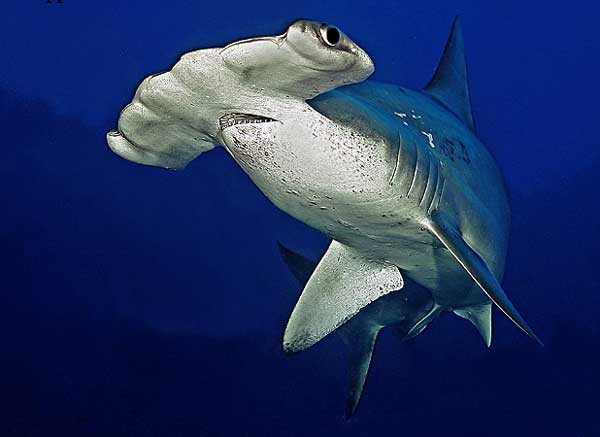 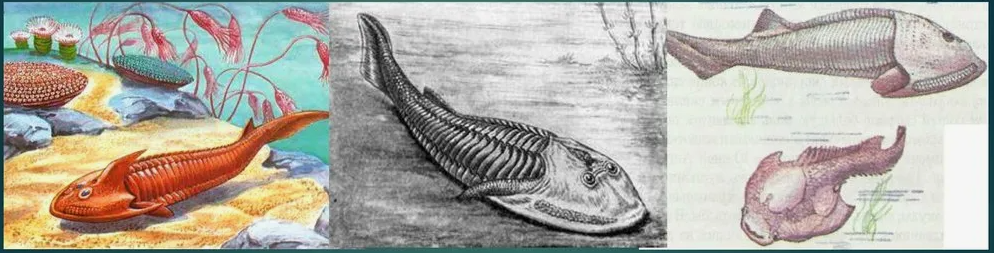 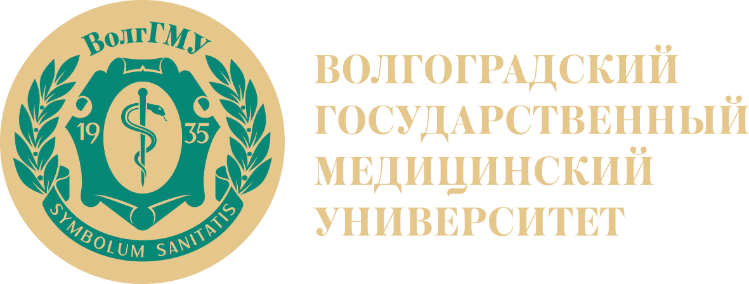 ЧЕЛЮСТНОРОТЫЕ (Gnathostomata)
99,8% всего числа видов типа хордовых 
2 класса рыб (хрящевые и костные) и 
4 класса наземных животных (земноводные, пресмыкающиеся, птицы и млекопитающие)
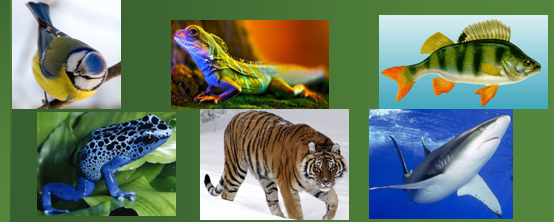 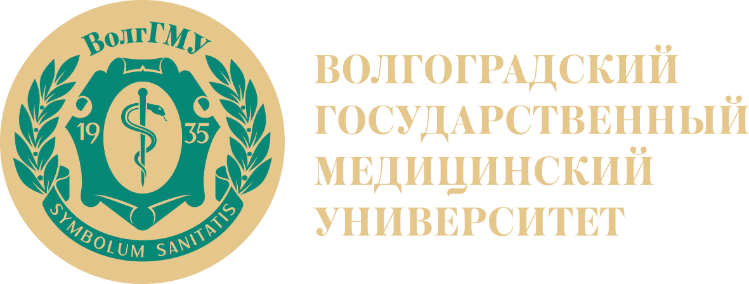 Признаки челюстноротых
появление в висцеральном отделе черепа челюстей 
(из жаберной дуги)
опорный скелет - хорда
мозговой череп окружает головной мозг
предротовой воронки нет
ротовое отверстие в виде щели
обонятельные мешки парные, самостоятельные носовые отверстия
внутреннее ухо имеет три полукружных канала
у водных челюстных - плавники, у наземных – парные конечности 
у водных - жабры, у наземных - легкие
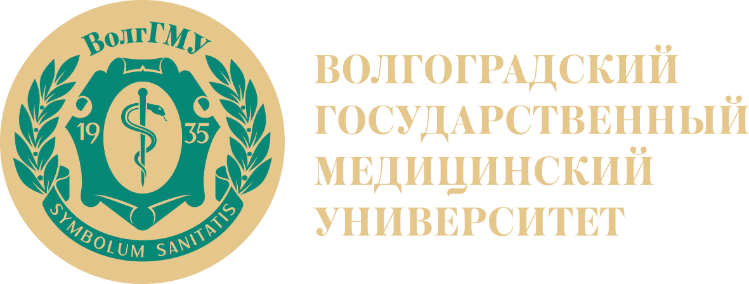 Ароморфозы
возникновение хрящевого/костного позвоночника и черепа, прикрывающих спинной и головной мозг со всех сторон;
 появление подвижных челюстей;
 появлением парных конечностей - брюшных и грудных плавников и их поясов.
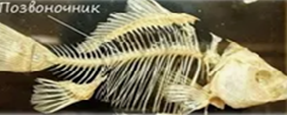 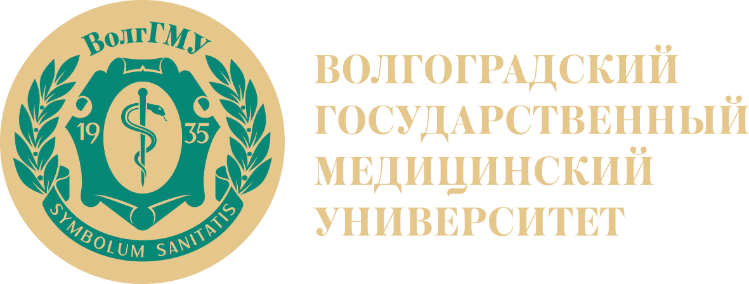 Систематика рыб
Раздел    Челюстноротые (Gnathostomata)

Надкласс   Рыбы (Pisces)

Класс    Хрящевые рыбы (Chondrichthyes)
П/класс   Пластинчатожаберные (Elasmobranchii)
П/класс   Цельноголовые (Holocephali)

Класс    Костные рыбы (Osteichthyes) 
П/класс   Лучепёрые (Actinopterygii) 
П/класс   Лопастепёрые (Sarcopterygii)
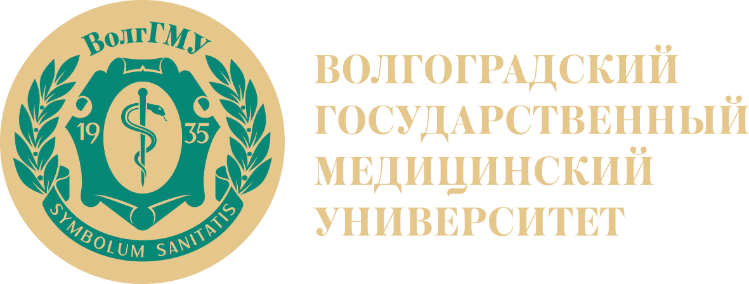 Общая характеристика класса Рыбы
Около 31 000 видов.
Появились в силуре от бесчелюстных предков, в девоне представляли господствующую группу водных бассейнов. 
Органы передвижения – плавники, имеющие костные опорные лучи: 
         * парные – грудные и брюшные,
         * непарные – спинной, анальный и хвостовой.
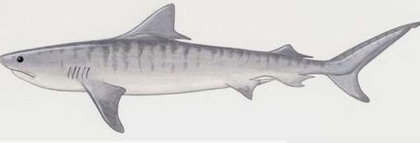 Типы хвостовых плавников
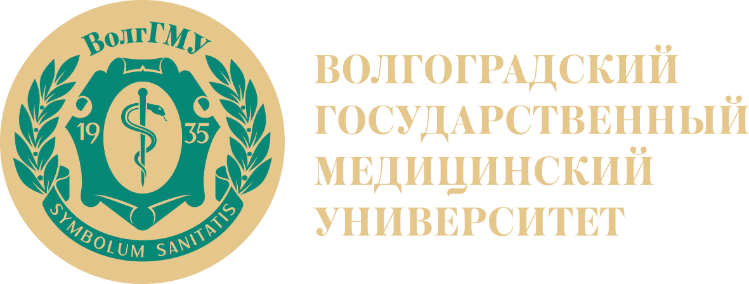 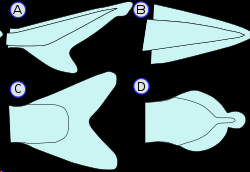 A)   гетероцеркальный            B)   протоцеркальный 
C) гомоцеркальный                  D) дифицеркальный
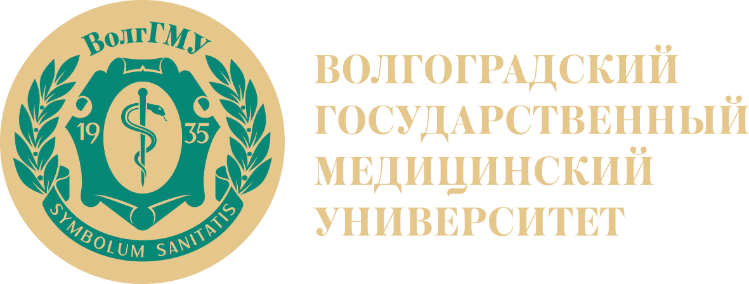 Покров
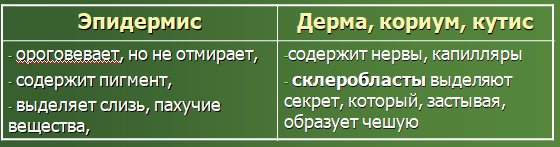 Пигментные клетки (хроматофоры) :
- меланофоры - черные,
- ксантофоры – жёлтые, 
- эритрофоры – красные; 
- гуанофоры или иридоциты серебристые
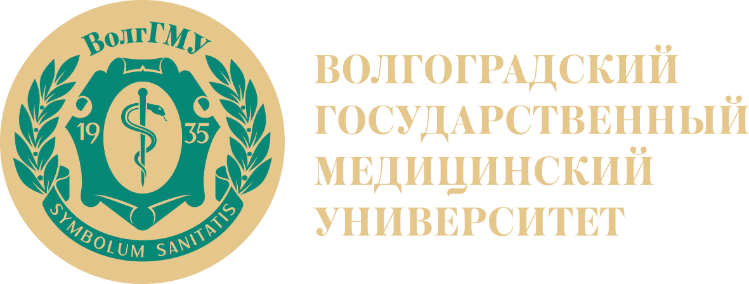 Форма чешуи
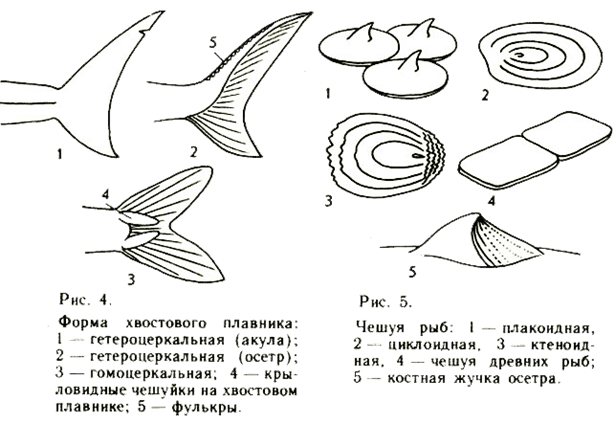 Плакоидная
Циклоидная
Ктеноидная
Чешуя древних рыб
Костная жучка осетра
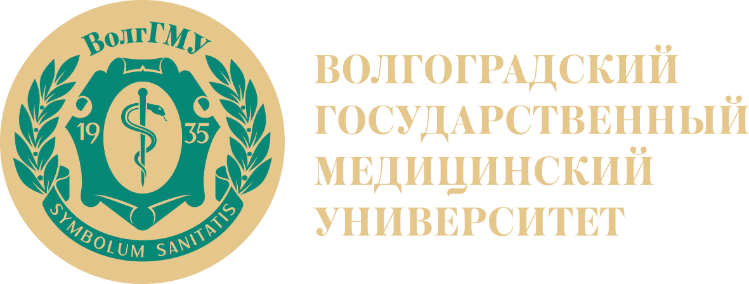 Скелет
Опора тела - позвоночник, образованный большим числом позвонков. 
Каждый позвонок состоит из тела и верхней дуги.
Позвоночник защищает спинной мозг. 
В туловищном отделе к позвонкам прикрепляются ребра. 
Спереди с позвоночником сочленен череп.
Мышцы
слабо дифференцированы, исключение - мышцы челюстей и жаберных крышек
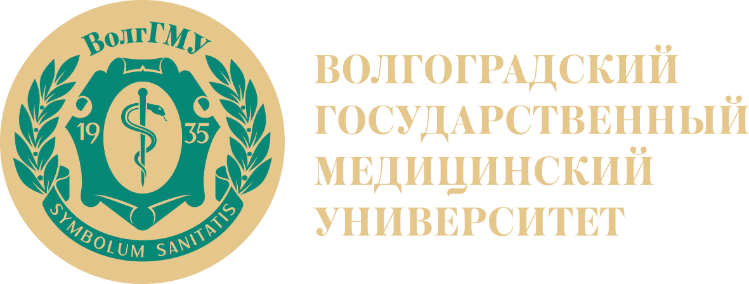 Пищеварительная система
Есть зубы, печень, желчный пузырь, поджелудочная железа. Характер пищи у рыб чрезвычайно разнообразен
Дыхание
рот -> жаберные щели ->  жаберные лепестки -> наружу
Кровеносная система
замкнутая, 1 круг кровообращения,  сердце 2-камерное,
 венозная кровь - от сердца в жабры, артериальная кровь - по спинной аорте к внутренним органам,
 воротная система печени и почек
 холоднокровные (пойкилотермные) животные.
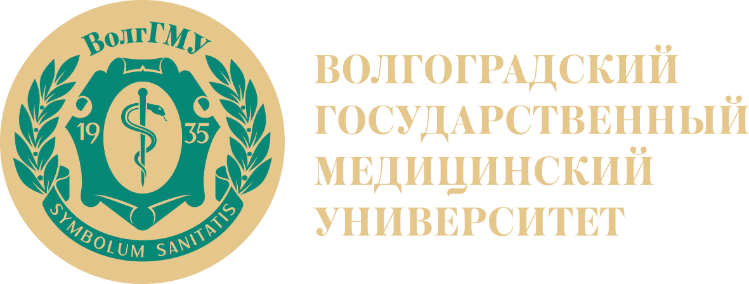 Выделительная система
Лентовидные первичные почки – мезонефрос  мочеточники          мочевой пузырь           наружное отверстие
Половая система и размножение
Раздельнополые, наружное оплодотворение.
Нерест - процесс выбрасывания икры и семенной жидкости в воду.
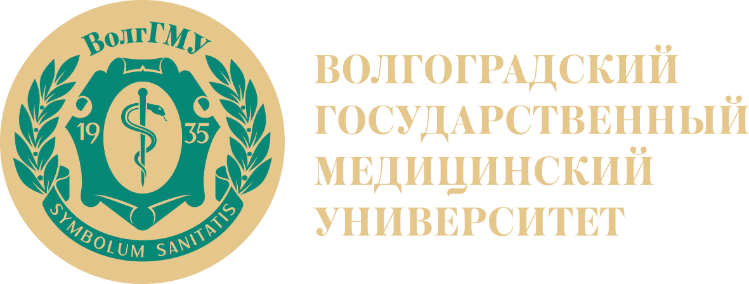 Нервная система
Отделы головного мозга: конечный, промежуточный, средний, задний и продолговатый
От головного мозга отходят 10 пар нервов.
Спинной мозг - шнур цилиндрической формы в верхних дугах позвоночника. Число спинномозговых нервов = числу позвонков. 
Симпатическая система - иннервация гладких мышц внутренних органов.
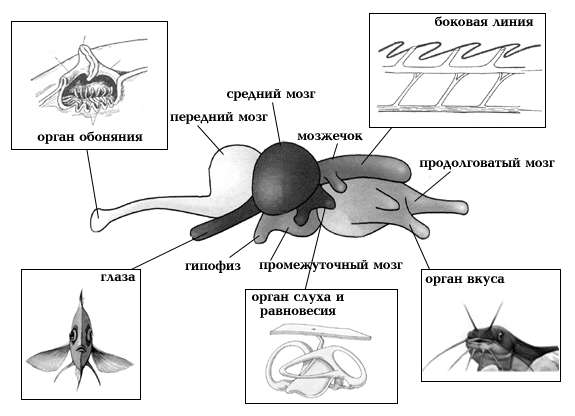 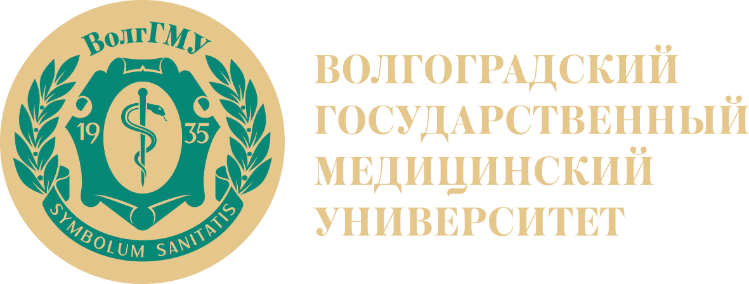 Органы чувств
- зрение (плоская роговица, шарообразный хрусталик, век нет)
- обоняние, вкус 
- слух  (внутреннее ухо – перепончатый лабиринт)
- органы боковой линии и равновесия - канал с нервными окончаниями, воспринимающими давление и направление тока воды
- органы осязания
Хрящевые рыбы
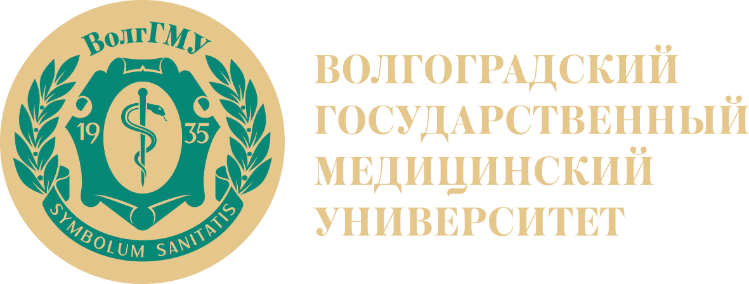 появились в девоне,
 морские, несколько видов вторично вернулись в пресные воды
 размеры: от мелких скатов - 15 см до акул - 15-20 м 
П/кл пластиножаберные (Elasmobranchii)
 н/отр акул Selachomorpha 
(8 отрядов с 220-250 видами) 
 н/отр скатов Batomorpha (5 отрядов с 300-340 видами)
П/кл цельноголовые (Holocephali) 
 отр химерообразные Chimaeriformes (около 30 видов).
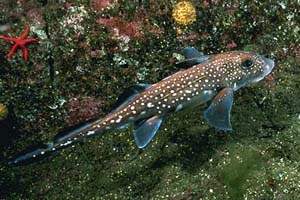 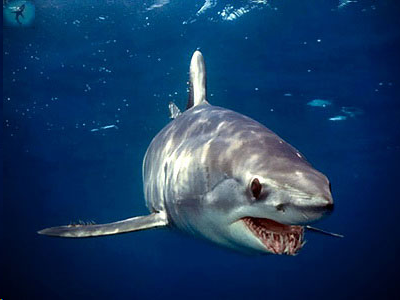 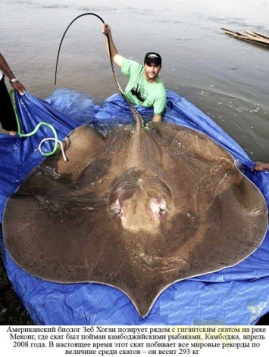 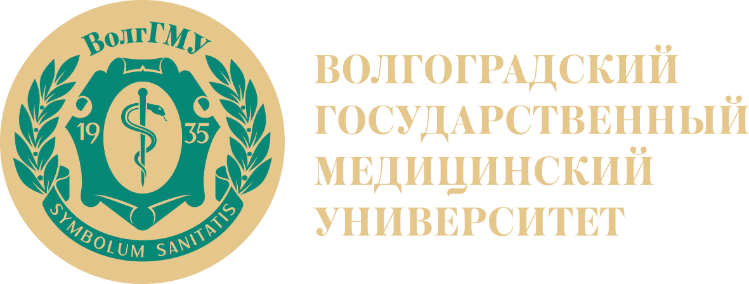 Скелет
скелет полностью хрящевой: позвоночный столб и череп. У пластиножаберных амфицельные хрящевые позвонки (тела двояковогнуты, в промежутках остатки хорды, верхние дуги оканчивающиеся остистыми отростками). У цельноголовых образуются верхние и нижние дуги, но тела позвонков не развиваются, а в оболочке хорды откладываются известковые соли. У  пластинчатожыберных череп амфистиличный или гиостиличный, у цельноголовых – аутостиличный .
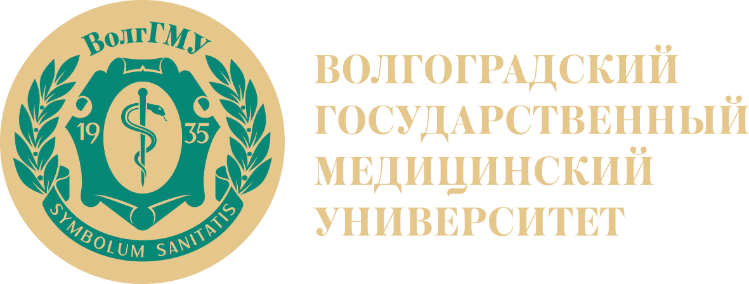 Кожа
Кожа у пластиножаберных обычно покрыта плакоидной чешуей 
 Кожа богата железами 
 Окраска защитная.
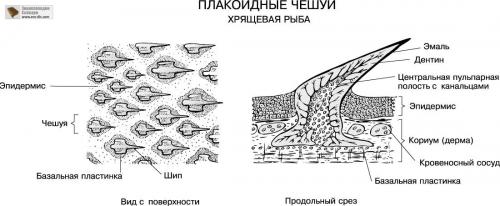 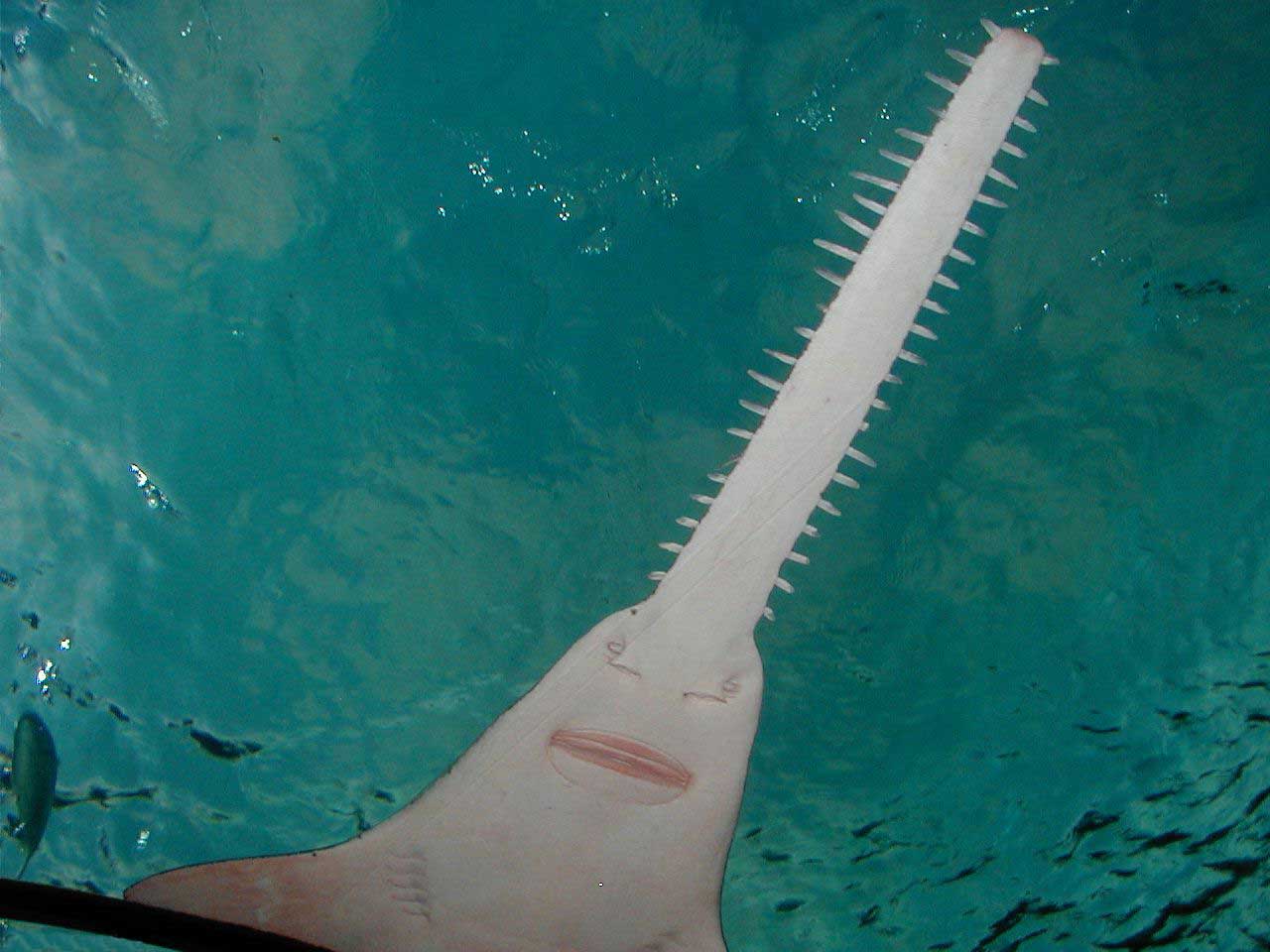 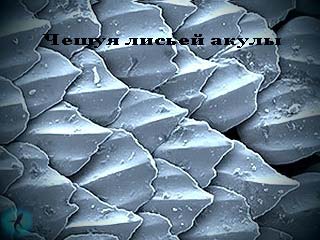 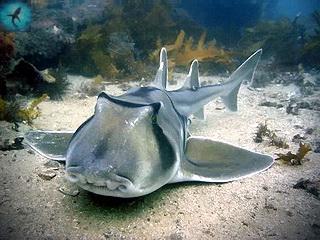 Движение
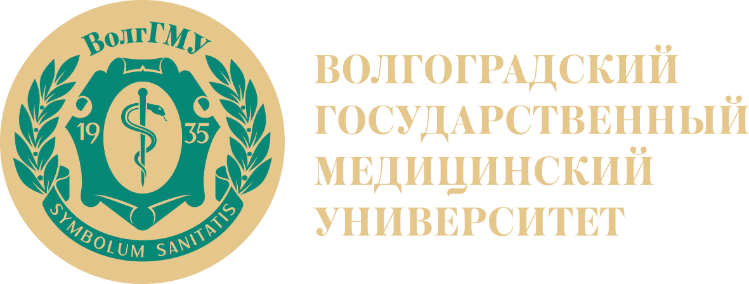 лопасти плавников имеют скелет из роговых лучей,  опора для спинных и анального плавников – хрящи  в мышцах, для хвостового — задний конец позвоночника, для грудных — плечевой пояс, для брюшных — тазовый пояс,  хвост  гетероцеркальный  нет плавательного пузыря  удельная масса выше 1, поэтому, для того чтобы держаться в воде, они должны активно плавать  подъемная сила создается большими грудными плавниками, хвостом, который совершает гребные движения.
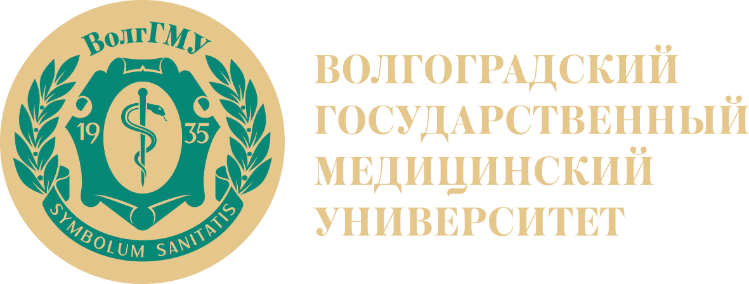 Дыхательная система
Жаберных крышщк у пластиножаберных нет, 
брызгальца — рудимент жаберной щели между челюстной и подъязычной дугами, жаберные лепестки у акулообразных имеют форму пластин  «пластиножаберные рыбы»), у скатов жаберные отверстия на брюшной стороне тела, туловище сильно уплощено, и край грудных плавников срастается с боками тела и головы.
Кровеносная система
Кровь красная благодаря наличию в ней эритроцитов и гемоглобина. В сердце есть артериальный конус.
Имеется кроветворный орган — селезенка.
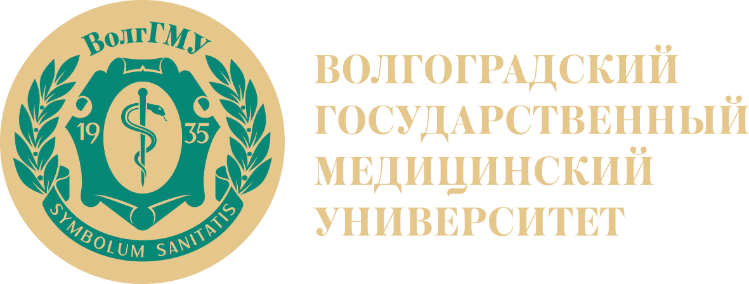 Пищеварительная система
рот - ротоглоточная полость (на дне язык, на челюстях -  зубы, образовавшиеся из чешуек) - пищевод – желудок – кишечник (тонкий, толстый кишечник и прямая кишка)
хорошо развит спиральный клапан  развиты поджелудочная железа, печень
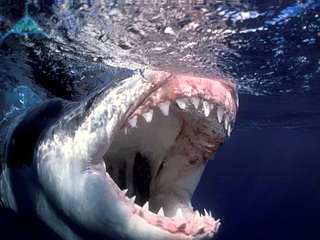 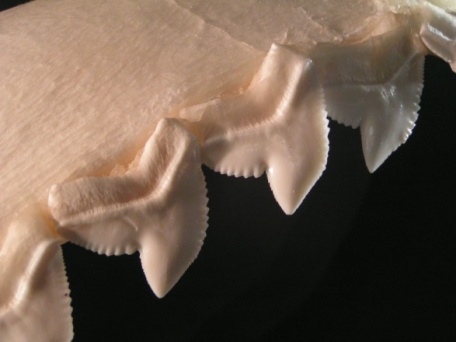 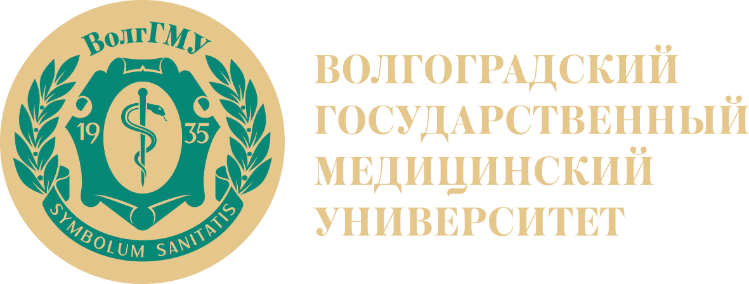 Половая система
половые железы и половые протоки: у самцов — семенники и мочевые протоки; у самок — яичники и яйцеводы.
внутреннее оплодотворение (в верхней части яйцепротока). У самцов - птеригоподий - выполняет функцию копулятивных органов;
бывают яйцекладущие и живородящие
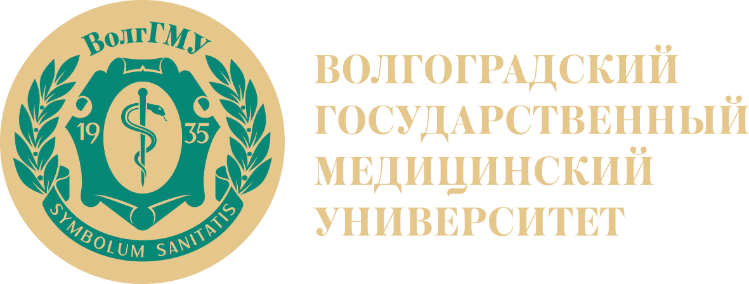 Отряд акулы
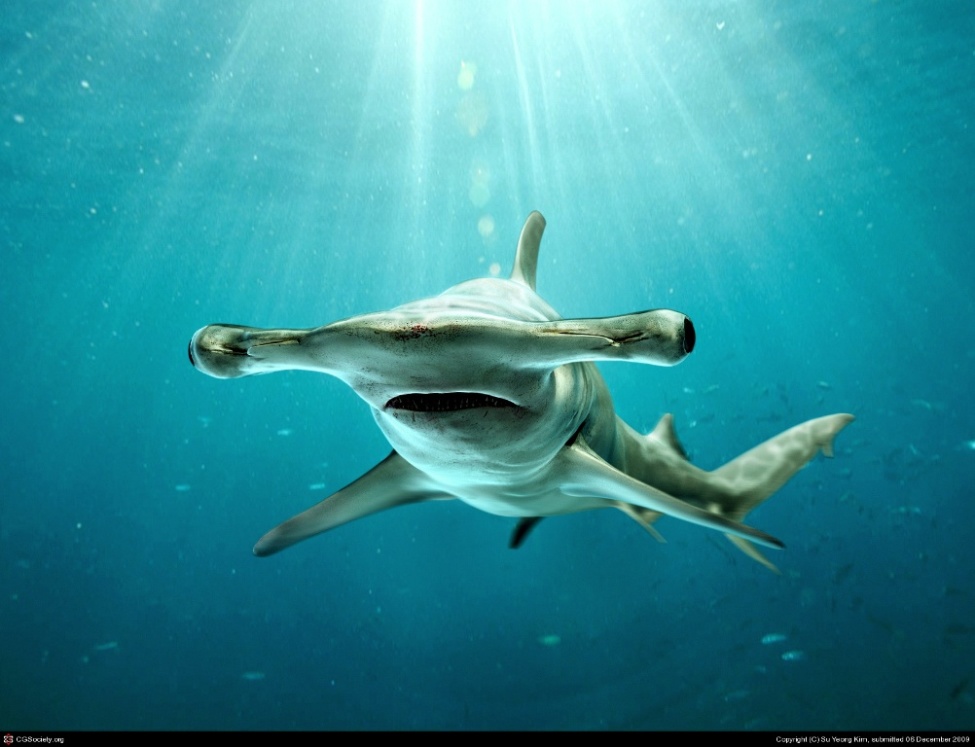 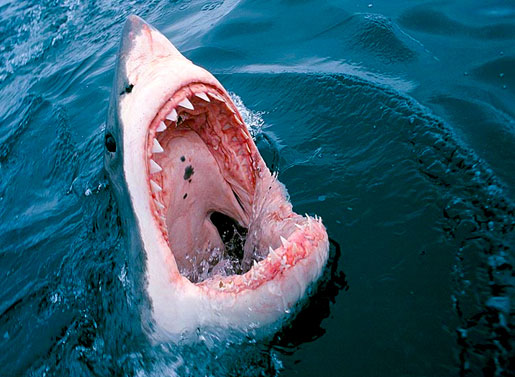 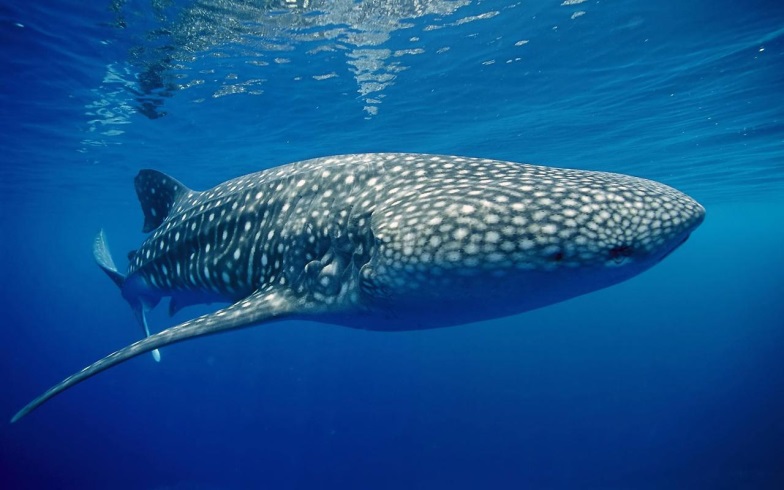 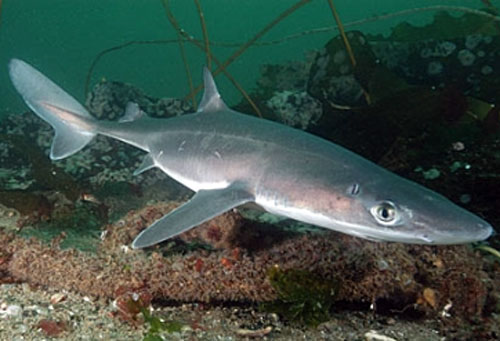 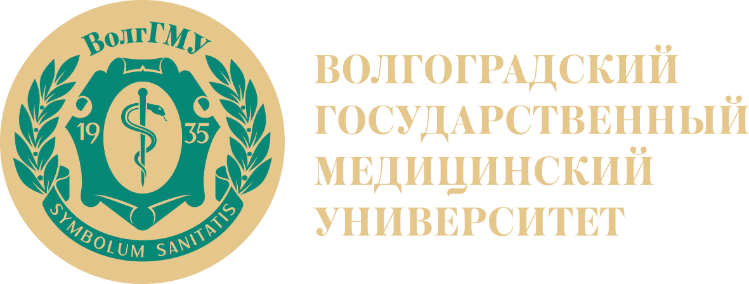 Отряд скаты
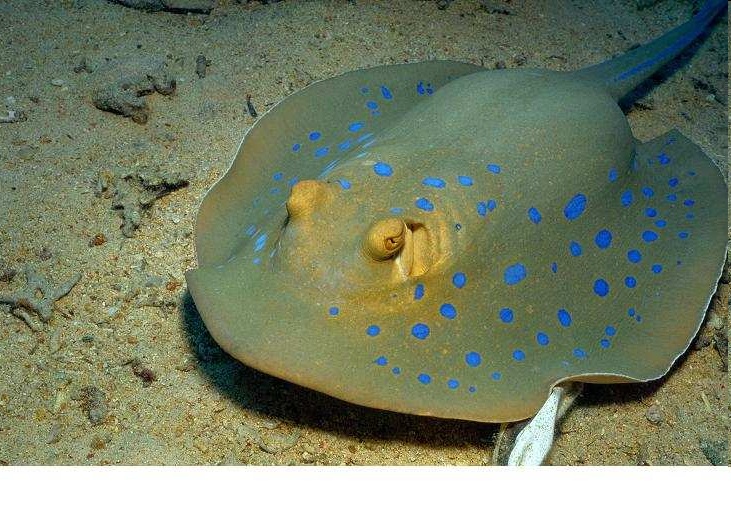 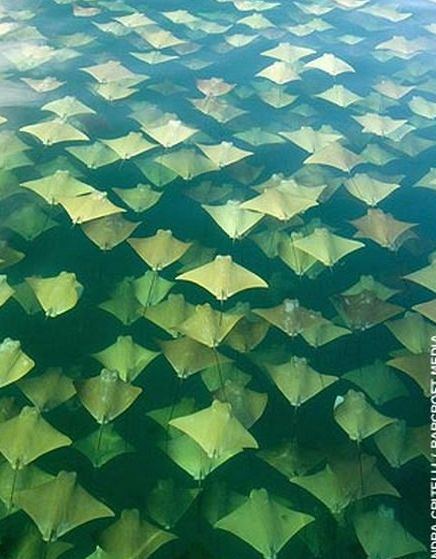 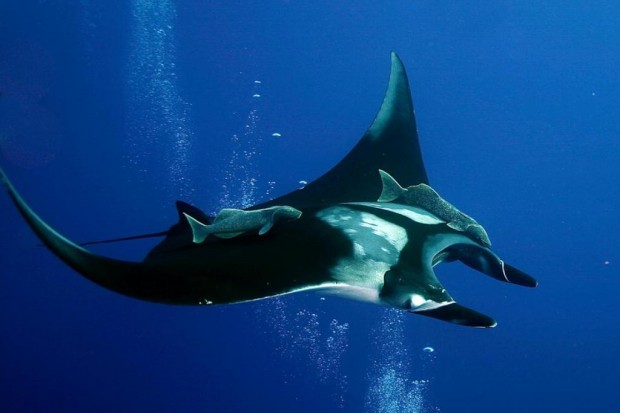 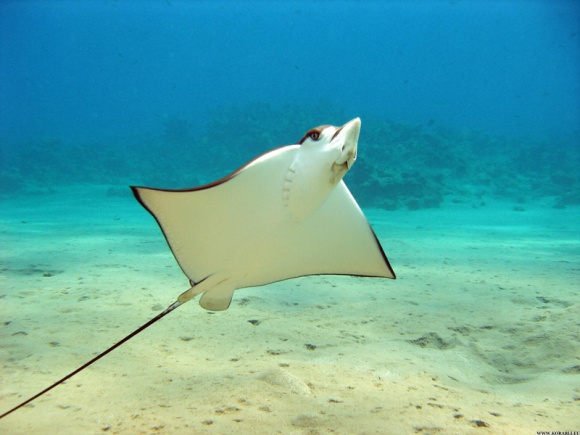 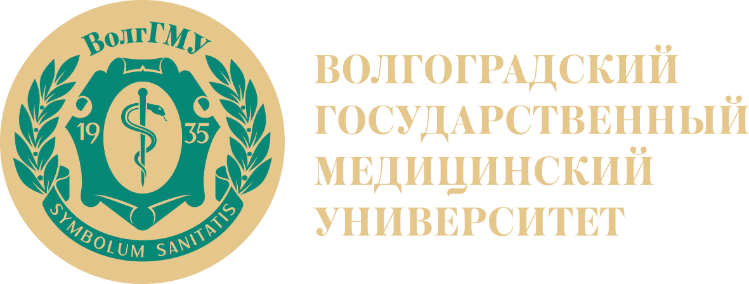 Подкласс Цельноголовые Отряд Химеры
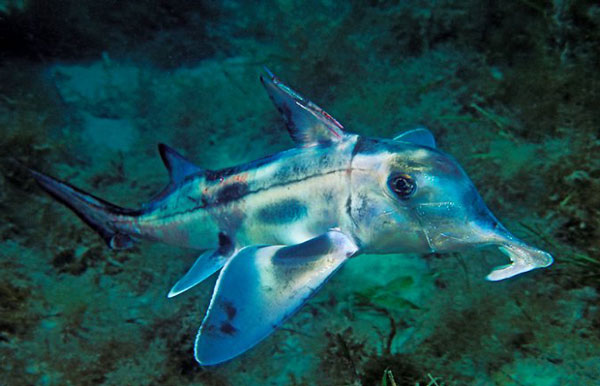 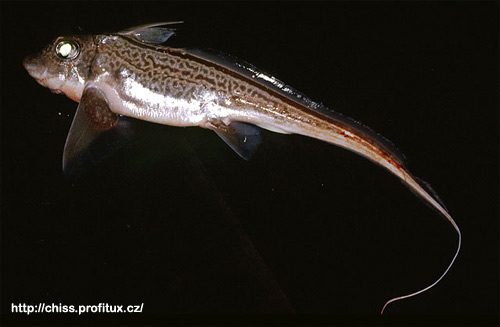 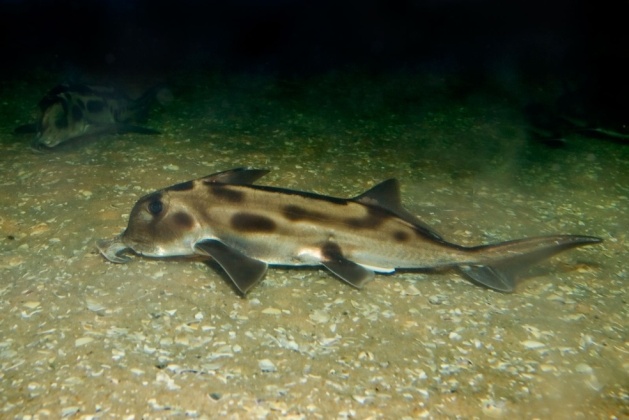 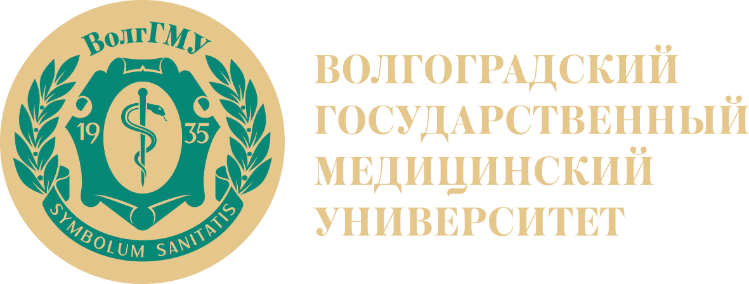 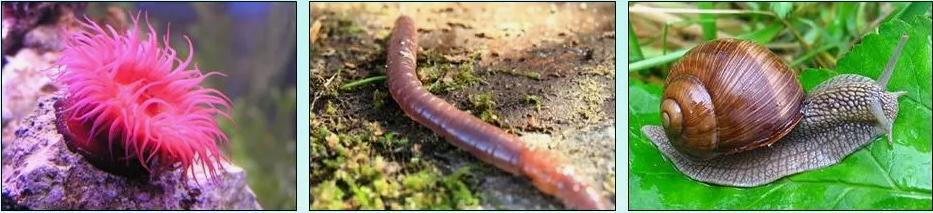 Благодарю за внимание!
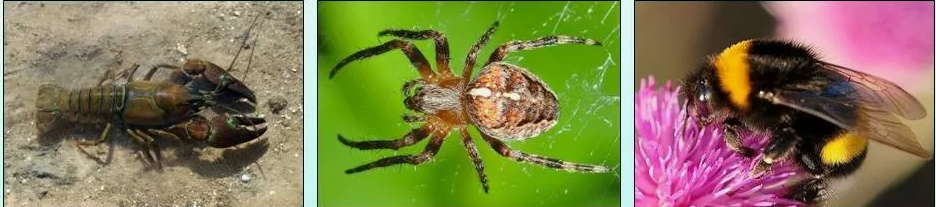